স্বাগতম
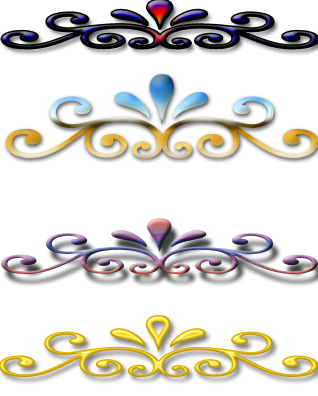 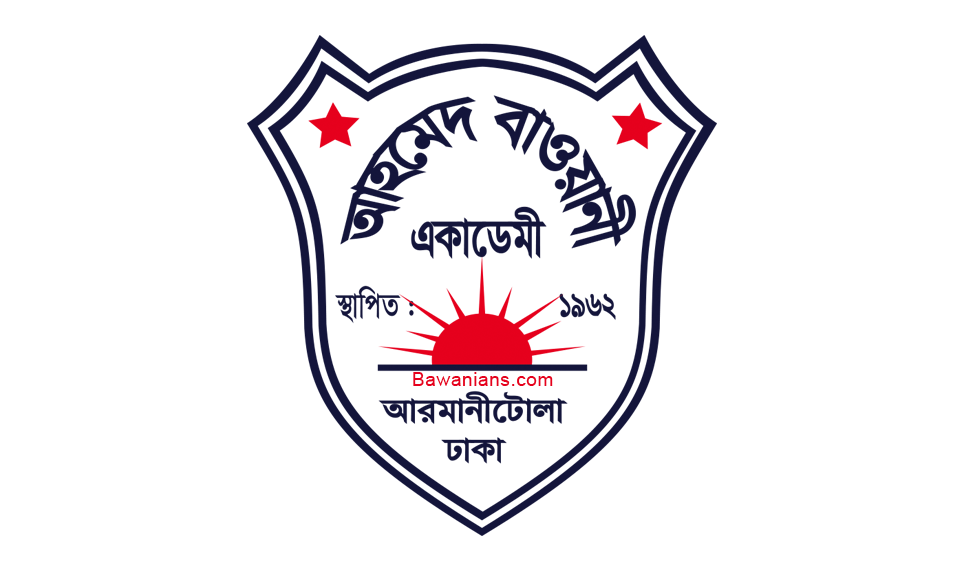 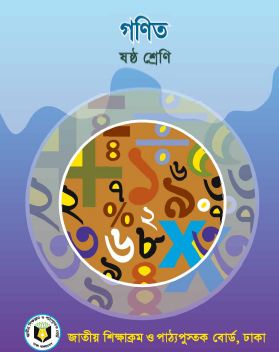 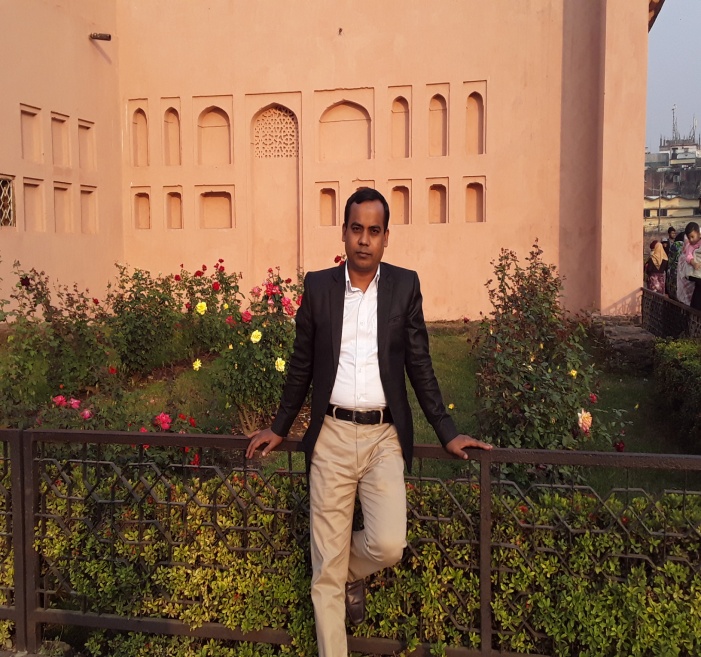 গণিত
৬ষ্ঠ-শ্রেণি
অধ্যায়-২
মো. আমির হোসেন
সহকারী শিক্ষক (গণিত )
:
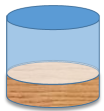 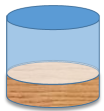 :
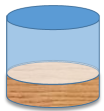 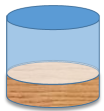 [Speaker Notes: চিত্রগুলো দ্বারা কী প্রকাশ করা হয়েছে ? চিত্রটিতে  কোন অনুপাত প্রকাশ করছে ? (লঘু অনুপাত  ) । এই চিত্রটিতে  কোন অনুপাত প্রকাশ করছে ? (গুরু অনুপাত )। বোর্ড ও অন্যান্য বাস্তব উপকরণের বিকল্প নাই ।]
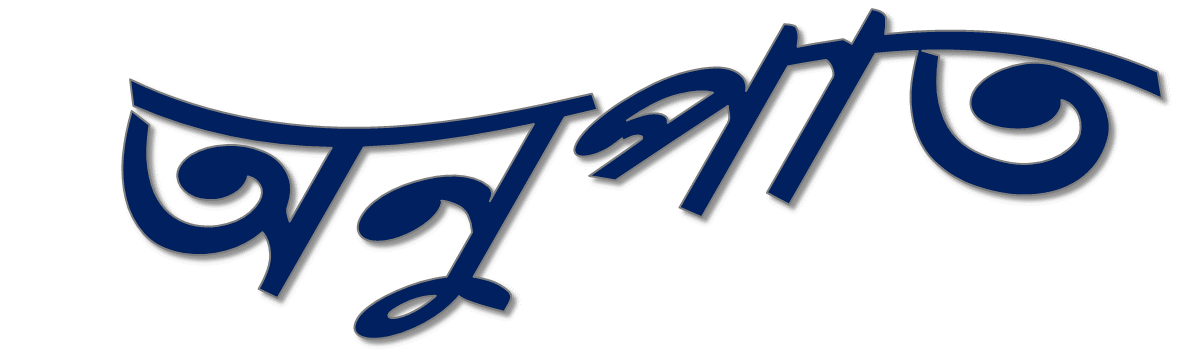 শিখনফল
পাঠশেষে শিক্ষার্থীরা -
 অনুপাত  কী তা বলতে পারবে ;
 সমতুল অনুপাত ব্যাখ্যা করতে  পারবে ;
লঘু  ও গুরু অনুপাত ব্যাখ্যা করতে  পারবে ।

অনুপাতটিতে একক ভিন্ন ভিন্ন
[Speaker Notes: বিষয় এক হলেও একক ভিন্ন হওয়ায় তা  একই এককে রুপান্তর না করে অনুপাতে প্রকাশ করা যায় না  এবং   সরলীকণ করার নিয়মটি বোর্ডে ব্যাখ্যা করে বুঝিয়ে দিবেন ।  । বোর্ড ও অন্যান্ন্য বাস্তব উপকরণের বিকল্প নাই]
এটি অনুপাত নয়
এটি অনুপাত
[Speaker Notes: বোর্ড ও অন্যান্য বাস্তব উপকরণের বিকল্প নাই]
অনুপাত একটি ভগ্নাংশ
পূর্বরাশি
অনুপাতের প্রতীক
উত্তর রাশি
[Speaker Notes: বোর্ড ও অন্যান্য বাস্তব উপকরণের বিকল্প নাই]
সমতুল অনুপাত
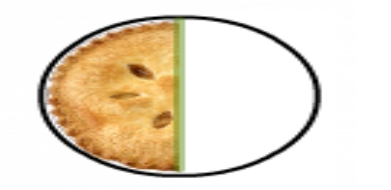 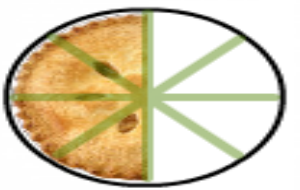 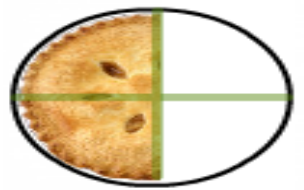 ৪:৮
১:২
২:৪
২ : ৯=৬ : 
 : ৫=৬ : ১০
[Speaker Notes: চিত্রটি দেখিয়ে প্রশ্ন , করতে হবে , চিত্রটিতে কি অনুপাত দেখানো হয়েছে ?  ২:৯=৬: ও :৫=৬:১০ ফাঁকা স্থানে কত বসালে অনুপাত দু’টি সমতুল অনুপাত হবে? এ জাতীয় কাজ একক কাজ হিসাবে দেওয়া যেতে পারে । । বোর্ড ও অন্যান্য বাস্তব উপকরণের বিকল্প নাই]
:
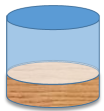 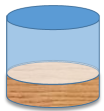 লঘু অনুপাত
:
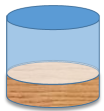 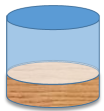 গুরু অনুপাত
[Speaker Notes: চিত্রগুলো দ্বারা কী প্রকাশ করা হয়েছে ? চিত্রটিতে  কোন অনুপাত প্রকাশ করছে ? (লঘু অনুপাত  ) । এই চিত্রটিতে  কোন অনুপাত প্রকাশ করছে ? (গুরু অনুপাত )। বোর্ড ও অন্যান্য বাস্তব উপকরণের বিকল্প নাই ।]
গুরু অনুপাত
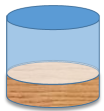 :
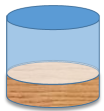 বড়  ছোট
:
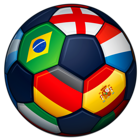 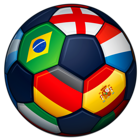 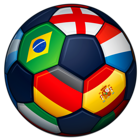 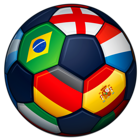 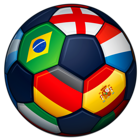 ৩  ২
কাজঃ একটি গুরু অনুপাত লিখ।
[Speaker Notes: চিত্রটিতে কোন রাশিটি বড় কোনটি কোন রাশিটি ছোট ? চিত্রের অনুপাতটি সংখ্যায় প্রকাশ কর । এই অনুপাতটির নাম কী ?  দুইটি গুরু অনুপাত লিখ। ,এ জাতীয় কাজ একক কাজ হিসাবে দেওয়া যেতে পারে ।  । বোর্ড ও অন্যান্য বাস্তব উপকরণের বিকল্প নাই ।]
ব্যস্ত অনুপাত
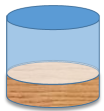 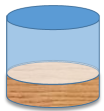 :
:
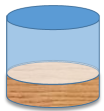 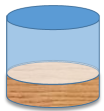 ১১  :  ১৫

    ১৫  :   ১১
এর ব্যস্ত অনুপাত
কাজঃ ৪:৫  এর ব্যস্ত অনুপাত লিখ।
[Speaker Notes: চিত্রটিতে কি ঘটলো ? পূর্বরাশি কি হলো ? (উত্তর রাশি) ।উত্তর রাশি কি হলো ? (পূর্বরাশি)।  এ জাতীয় কাজ একক কাজ হিসাবে দেওয়া যেতে পারে ।  । বোর্ড ও অন্যান্ন বাস্তব উপকরণের বিকল্প নাই]
এক এক অনুপাত
:
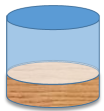 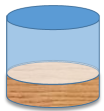 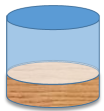 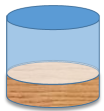 :
কাজঃ একটি একক অনুপাত লিখ।
[Speaker Notes: চিত্রের  অনুপাতগুলোতে পূর্বরাশি ও উত্তর রাশির দেখতে কেমন ? (একই /সমান) । এ জাতীয় কাজ একক কাজ হিসাবে দেওয়া যেতে পারে ।   বোর্ড ও অন্যান্য বাস্তব উপকরণের বিকল্প নাই ।]
মিশ্র অনুপাত
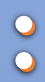 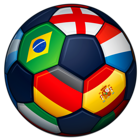 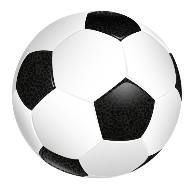 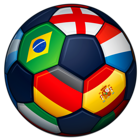 ১২
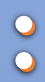 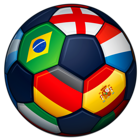 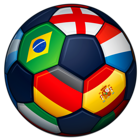 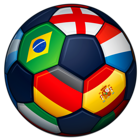 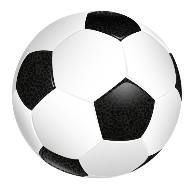 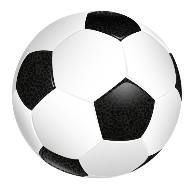 ২৩
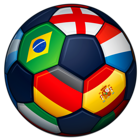 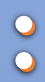 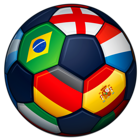 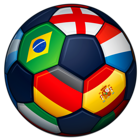 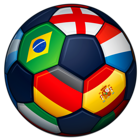 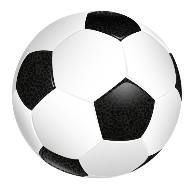 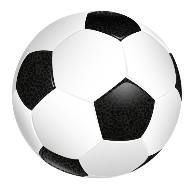 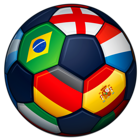 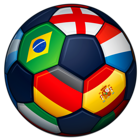 ২৬
(২৩)
( ১২)
কাজঃ৪:৫ ও ১১:৯ এর মিশ্র অনুপাত তৈরি কর ।
[Speaker Notes: চিত্রের অনুপাতটি সংখ্যায় লিখ? (১:২)। চিত্রের অনুপাতটি সংখ্যায় লিখ? (২:৩)। উপরের অনুপাত দুইটি থেকে নিচের অনুপাতটি কি ভাবে পাওয়া যাবে ? (গুণ করে) । এধরনের অনুপাতের নাম কী ? (মিশ্র অনুপাত) ।  ৪:৫ ও ১১:১৫ এর মিশ্র অনুপাত তৈরি কর  এ জাতীয় কাজ একক কাজ হিসাবে দেওয়া যেতে পারে ।। বোর্ড ও অন্যান্য বাস্তব উপকরণের বিকল্প নাই]
লিখন ও রেদওয়ানের আজকের ফিফিনের টাকার অনুপাত ১:২ এবং রেদওয়ানের ও শাওনের  টাকার অনুপাত ২:৩
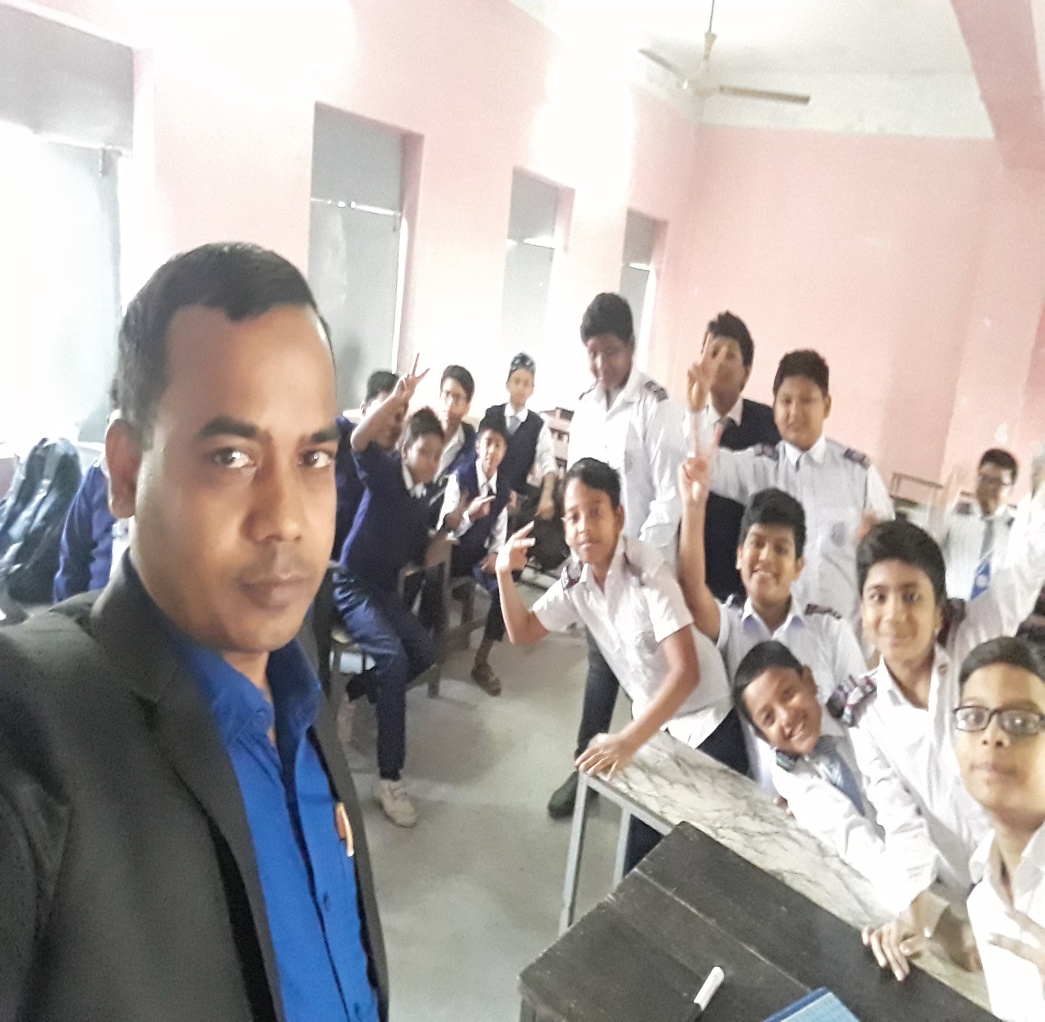 ক) তাদের টাকার অনুপাতগুলোর ব্যস্ত অনুপাত লিখ
খ) টাকার অনুপাতগুলোর মিশ্র অনুপাত গঠন কর।
গ) লিখনের কাছে ১১ থাকলে , শাওনের কাছে কত টাকা করে থাকবে?
[Speaker Notes: ক) ২:১ , ৫:৩ । খ) ৩:১০ গ) লালন ৫ বছর, শ্রাবণ ৬ বছর ।]
লিখন ও রেদওয়ানের আজকের ফিফিনের টাকার অনুপাত ১:২ এবং রেদওয়ানের ও শাওনের  টাকার অনুপাত ২:৩
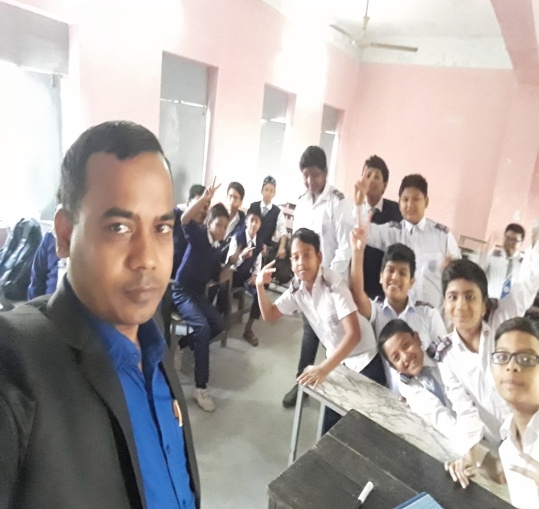 ক) তাদের টাকার অনুপাতগুলোর ব্যস্ত অনুপাত লিখ
ক) সমাধান:
	লিখন ও রেদওয়ানের টাকার অনুপাত ১: ২
	⁖ এদের টাকার ব্যস্ত অনুপাত  ২:১

	রেদওয়ান ও শাওনের টাকার অনুপাত দ ২ : ৩
	⁖ এদের টাকার ব্যস্ত অনুপাত  ৩:২
ওনুপাত ২
লিখন ও রেদওয়ানের আজকের ফিফিনের টাকার অনুপাত ১:২ এবং রেদওয়ানের ও শাওনের  টাকার অনুপাত ২:৩
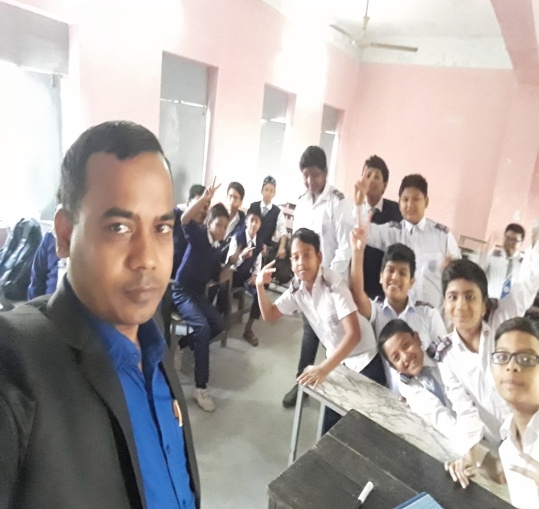 খ) টাকার অনুপাতগুলোর মিশ্র অনুপাত গঠন কর।
খ) সমাধান:
	লিখন ও রেদওয়ানের টাকার অনুপাত   ১: ২
	রেদওয়ান ও শাওনের টাকার অনুপাত  ২ : ৩
          ⁖ অনুপাতগুলোর মিশ্র অনুপাত হচ্ছে   (১×২ : ২×৩)
					             = ২ : ৬
                                                                                     = ১ : ৩
                                                                           উত্তর: ১ : ৩
[Speaker Notes: ক) ২:১ , ৫:৩ । খ) ৩:১০ গ) লালন ৫ বছর, শ্রাবণ ৬ বছর ।]
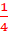 লিখন ও রেদওয়ানের আজকের ফিফিনের টাকার অনুপাত ১:২ এবং রেদওয়ানের ও শাওনের  টাকার অনুপাত ২:৩
গ) লিখনের কাছে ১১ থাকলে, শাওনের কাছে কত  টাকা করে থাকবে?
গ) সমাধান:
    লিখন ও রেদওয়ানের টাকার অনুপাত  ১: ২
    রেদওয়ান ও শাওনের টাকার অনুপাত  ২ : ৩
 ⁖ লিখন, রেদওয়ান ও শাওনের ধারাবাহিক অনুপাত  ১×২ : ২×২ : ২×৬ 
					              = ২ : ৪ : ৬
    মনের করি, 
	শাওনের কাছে আছে   ‘ক’  টাকা।
     অনুপাতের শর্তানুসারে, ১১: ক = ২:৬ 
	বা,  ১১/ ক = ২/৬
	বা, ১১×৬= ক×২
	বা, ৬৬= ২ক
	বা, ক = ৬৬ ২
	⁖ ক = ৩৩               উত্তর: শাওনের কাছে ৩৩ টাকা আছে।
বাড়ির কাজ
আবির ও আবিদের ফিফিনের টাকার অনুপাত ২:৩ এবং আবিদের কাছে ৩০ টাকা থাকলে আবিরের কাছে কত টাকা আছে?
[Speaker Notes: বাড়ির কাজটি খাতায় লিখে নিতে বলবো  । এরকম একটি সমাধান বইয়ের ৪৫ পৃষ্টায় আছে। প্রয়োজনের সাহায্য নিতে পার।]
ধন্যবাদ
[Speaker Notes: কন্টেন্টি তৈরিতে আদর্শমান  ( কারিকুলাম ডকুমেন্ট,পাঠ্যপুস্তক ,ট্রেনিং-এ লব্দ জ্ঞান ও দক্ষতা ) বজায় রাখার আপ্রাণ প্রচেষ্টা ছিল । তবুও আপনি মনে করলে প্রয়োজনে আরো পরিবর্তন পরিমার্জন বা সংশোধন করতে পাতরেন ।]